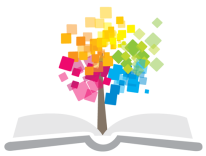 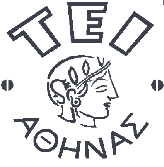 Ανοικτά Ακαδημαϊκά Μαθήματα στο ΤΕΙ Αθήνας
Φαρμακολογία
Ενότητα 2: Γενική Φαρμακολογία (β’ μέρος)
Μαρία Bενετίκου, MD, MSc, DipEndo, PhD,
Ιατρός ενδοκρινολόγος, καθηγήτρια παθοφυσιολογίας – νοσολογίας, διδάκτωρ πανεπιστήμιου Αθηνών και Λονδίνου
Τμήμα Νοσηλευτικής
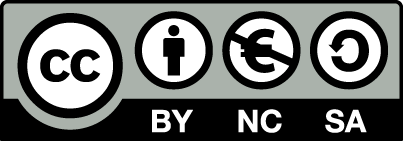 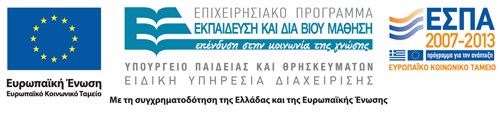 Βιοδιαθεσιμότητα φαρμάκου
Είναι το μέγεθος της απορρόφησης ενός φαρμάκου μετά την χορήγησή του από άλλες οδούς πλην της ενδοφλέβιας.
Η βιοδιαθεσιμότητα προσδιορίζεται από τα επίπεδα του φαρμάκου από μια οδό (per os) σε σύγκριση με τα επίπεδα πλάσματος μετά από IV χορήγηση.
1
Σχηματική απεικόνιση βιοδιαθεσιμότητας (1/2)
2
Σχηματική απεικόνιση βιοδιαθεσιμότητας (2/2)
3
Παράγοντες που επηρεάζουν την βιοδιαθεσιμότητα
ο μεταβολισμός του φαρμάκου,
η διαλυτότητα του φαρμάκου,
η χημική του αστάθεια,
ο χαρακτήρας του ιδιοσκευάσματος.
4
Βιοϊσοδυναμία (Bioequivalence)
Δύο συναφή φάρμακα είναι βιοϊσοδύναμα αν εμφανίζουν συγκρίσιμη βιοδιαθεσιμότητα.
Θεραπευτική ισοδυναμία (Therapeutic equivalence) 
Δύο παρόμοια φάρμακα είναι θεραπευτικά ισοδύναμα αν έχουν συγκρίσιμη αποτελεσματικότητα και ασφάλεια.
5
Κατανομή
Κατανομή του φαρμάκου (Distribution)
Είναι η διεργασία όπου το φάρμακο εγκαταλείπει την κυκλοφορία και εισέρχεται στο διάμεσο χώρο (ECF) η στα κύτταρα των ιστών. 
Η κατανομή εξαρτάται
από την αιματική ροή
από την διαπερατότητα των τριχοειδών
από την πρόσδεση του φαρμάκου σε πρωτεΐνες
6
Όγκος κατανομής
Όγκος κατανομής (Volume of distribution)
Είναι ένας υποθετικός όγκος υγρού μέσα στον οποίο κατανέμεται το φάρμακο.
Φαινομενικός όγκος κατανομής (Apparent volume of distribution) (Vd) καλείται όταν ο όγκος για κάποια στιγμή σταθεροποιείται.
Εάν C η συγκέντρωση φαρμάκου ενός αγγειακού διαμερίσματος, και D το ποσό το χορηγούμενου φαρμάκου, τότε
C=D/Vd, άρα Vd=D/C
7
Τύπος εύρεσης όγκου κατανομής
Volume of Distribution (Vd)
8
Μεγάλος όγκος κατανομής
Αν το Vd είναι εξαιρετικά μεγάλο, τότε αυτό σημαίνει ότι το φάρμακο συγκεντρώνεται σε σημαντικά μεγάλο βαθμό σε κάποιο όργανο η διαμέρισμα του σώματος.
9
Από την χορήγηση στην διάθεση των φαρμάκων (1/4)
Κανονικά τα φάρμακα φτάνουν στα όργανα στόχους μέσω του αίματος και συνηθέστατα μέσω της φλεβικής κυκλοφορίας.  
Τόσο η ενδοφλέβια, η ενδομυική και η υποδόρια χορήγηση συνεπάγεται τραυματισμό του δέρματος.  Γι’ αυτό η απλούστερη οδός χορήγησης είναι από του στόματος (per os), όπου η είσοδος του φαρμάκου στο αίμα θα γίνει μέσω του γαστρικού βλεννογόνου.
10
Από την χορήγηση στην διάθεση των φαρμάκων (2/4)
Το μειονέκτημα της per os χορήγησης είναι ότι έτσι τα φάρμακα περνούν από την ηπατική κυκλοφορία όπου είτε μεταβολίζονται είτε απενεργοποιούνται.  Ακόμα και από του ορθού να χορηγηθούν, τουλάχιστον ένα κλάσμα εισέρχεται στην κυκλοφορία μέσω της πυλαίας φλέβας.
11
Από την χορήγηση στην διάθεση των φαρμάκων (3/4)
Το πέρασμα από το ήπαρ αποφεύγεται μόνον όταν η απορρόφηση γίνει υπογλώσσια η από τον βλεννογόνο του στόματος, επειδή το φλεβικό αίμα του στόματος διοχετεύεται κατ’ ευθείαν στην άνω κοίλη φλέβα.  Το ίδιο ισχύει και με την εισπνοή.  Τόσο η στοματική, η υπογλώσσια και η εισπνοή είναι οδοί όπου το φάρμακο συχνά χρειάζεται να δράσει τοπικά και έτσι χρησιμοποιούνται σε ιδιαίτερες περιπτώσεις.  Το αυτό ισχύει και με την διαδερμική οδό.
12
Από την χορήγηση στην διάθεση των φαρμάκων (4/4)
Η ταχύτης της απορρόφησης ενός φαρμάκου εξαρτάται από την οδό και την μέθοδο χορήγησης.
Είναι η ταχύτερη όταν το φάρμακο δίδεται ενδοφλέβια και η βραδύτερη όταν δίδεται υποδόρια.  Όταν δίδεται υπογλώσσια είναι πολύ ταχύτερη της παραδοσιακής per os.
13
Δέσμευση των φαρμάκων από τις πρωτεΐνες του πλάσματος (1/6)
Όταν ένα φάρμακο εισέρχεται στο αίμα, είναι δυνατόν να συνδεθεί με πρωτεΐνες του πλάσματος και να δημιουργήσει συμπλέγματα «φαρμάκων-πρωτεϊνών».
Κυρίως τα φάρμακα δεσμεύονται από την λευκωματίνη (αλβουμίνη), β-σφαιρίνες και από όξινες γλυκοπρωτεΐνες.  Υπάρχουν και πιο ειδικές πρωτεΐνες (τρανσκορτίνη, τρανσφερίνη, TBG).
14
Δέσμευση των φαρμάκων από τις πρωτεΐνες του πλάσματος (2/6)
Ο βαθμός δέσμευσης φαρμάκου και πρωτεϊνών πλάσματος εξαρτάται από την συγκέντρωση των δύο ουσιών και από την χημική συγγένεια του φαρμάκου για την δεδομένη πρωτεΐνη.  
Η λευκωματίνη που έχει συγκέντρωση 4.6g/100ml (0.6 M), στο πλάσμα, έχει πολύ μεγάλη δεσμευτική ικανότητα
15
Δέσμευση των φαρμάκων από τις πρωτεΐνες του πλάσματος (3/6)
Η λευκωματίνη έχει διαφορετικές θέσεις δέσμευσης για ανιονικές και κατιονικές ουσίες αλλά συμμετέχουν και δυνάμεις Van der Vaals.  
Το μέγεθος της δέσμευσης σχετίζεται με την υδροφοβικότητα του φαρμάκου.
Η δέσμευση φαρμάκων – πρωτεϊνών είναι στιγμιαία και αναστρέψιμη.
16
Δέσμευση των φαρμάκων από τις πρωτεΐνες του πλάσματος (4/6)
Κάθε αλλαγή των συγκεντρώσεων, πχ αδεσμεύτου φαρμάκου, προκαλεί αναπροσαρμογή στο δεσμευμένο φάρμακο. 
Η δέσμευση φαρμάκου – πρωτεϊνών είναι σημαντική, διότι καθορίζει και την ισχύ της δράσης του φαρμάκου καθώς και την α) μετατροπή (ήπαρ) και β) αποβολή (νεφρά) του φαρμάκου.  
Μόνο το ελεύθερο κλάσμα του φαρμάκου μεταβολίζεται στο ήπαρ και αποβάλλεται από τα νεφρά.
17
Δέσμευση των φαρμάκων από τις πρωτεΐνες του πλάσματος (5/6)
Όταν η συγκέντρωση του ελευθέρου (αδεσμεύτου φαρμάκου ελαττώνεται, τότε απελευθερώνεται νέο φάρμακο από το δεσμευμένο με τις πρωτεΐνες κλάσμα (depot phenomenon).
Ένα άλλο φάρμακο που έχει χημική συγγένεια με μια πρωτεΐνη, πχ λευκωματίνη, μπορεί να ανταγωνιστεί την δεσμευτική ικανότητα ενός άλλου.
18
Δέσμευση των φαρμάκων από τις πρωτεΐνες του πλάσματος (6/6)
Όταν τα επίπεδα της λευκωματίνης αλλάζουν (πχ ηπατική νόσος, νεφρωσικό σύνδρομο), τότε αλλάζουν και τα φαρμακοκινητικά δεδομένα των φαρμάκων.
19
Η επίδραση του ήπατος (1/4)
Σημαντικότατο όργανο στον μεταβολισμό των φαρμάκων.
Το ήπαρ έχει μεγάλη αιματική ροή αλλά και τα ενδοθηλιακά του κύτταρα διαθέτουν ιδιαίτερα μεγάλους πόρους.  
Έτσι διευκολύνεται η επαφή του παρεγχύματος και των ουσιών.  
Επιπλέον, το ηπατοκύτταρο έχει μεγάλο αριθμό ενζύμων που υπεισέρχονται σε μεταβολικές αντιδράσεις (κυρίως στα μιτοχόνδρια), αλλά και στο τραχύ (ΤΕΔ) και λείο ενδοπλασματικό δίκτυο (ΛΕΔ).
20
Η επίδραση του ήπατος (2/4)
Τα ένζυμα του ΛΕΔ παίζουν σημαντικό ρόλο στον μεταβολισμό των φαρμάκων.  
Τα ένζυμα είναι μεικτές υδροξυλάσες και οξειδάσες.  
Σημαντικό στοιχείο αυτού του ενζυμικού συστήματος είναι το κυτόχρωμα P450 που στην οξειδωμένη του κατάσταση δεσμεύει τα φάρμακα
21
Η επίδραση του ήπατος (3/4)
Τα λιποφιλικά φάρμακα προσλαμβάνονται πολύ ευκολότερα από τα ηπατοκύτταρα απ’ ότι τα υδρόφιλα, και έτσι οι λιπόφιλες ουσίες καταλήγουν πιο εύκολα στο ΛΕΔ.  
Μερικές ουσίες/φάρμακα όταν χορηγηθούν, οδηγούν σε πολλαπλασιασμό των μεμβρανών του ΛΕΔ των ηπατοκυττάρων και ενεργοποίηση (induction) των ενζύμων (φαινοβαρβιτάλη, καρβαμαζεπίνη, ριφαμπικίνη).
22
Η επίδραση του ήπατος (4/4)
Ενεργοποίηση των ενζύμων οδηγεί σε αυξημένο μεταβολισμό (biotransformation) των φαρμάκων.
23
Μεταβολισμός φαρμάκων (1/4)
Η χημική μετατροπή που υφίστανται στο σώμα τα φάρμακα καλείται μεταβολισμός.
Συνήθως μεταβολιζόμενα τα φάρμακα, χάνουν μέρος της βιολογικής τους δραστηριότητας, ενώ ταυτόχρονα αυξάνεται η υδροφιλικότητά τους, και έτσι αποβάλλονται ευκολότερα από τα νεφρά.
Όσο πιο γρήγορα αποβάλλεται ένα φάρμακο, τόσο πιο εύκολα μπορεί να επιτευχθεί η θεραπευτική του συγκέντρωση με ακρίβεια.
24
Μεταβολισμός φαρμάκων (2/4)
Γι’ αυτό τα φάρμακα συχνά σχεδιάζονται με χαλαρούς δεσμούς, όπως είναι οι εσωτερικοί δεσμοί.
 Οι εστερικοί δεσμοί υδρολύονται εύκολα από εστεράσες.
25
Μεταβολισμός φαρμάκων (3/4)
Αντιδράσεις πρώτης φάσης
Οι υδρολύσεις, οι οξειδώσεις, οι αναγωγές, οι αλκυλιώσεις και οι αποαλκυλιώσεις συνιστούν αντιδράσεις πρώτης φάσης.  
Γίνονται κύρια στο ήπαρ.
Οι υδρολύσεις δεν δίνουν πάντοτε ανενεργή προιόντα, έτσι μερικοί μεταβολίτες μπορεί να είναι ενεργείς.
Οι οξειδώσεις είναι 2 ειδών 1) το Ο2 ενσωματώνεται στο φάρμακο και 2) με την οξείδωση μέρος του μορίου χάνεται.
Αναγωγικές αντιδράσεις μπορούν να γίνουν τόσο σε άτομα Ο2 όσο και σε άτομα Ν2.
26
Μεταβολισμός φαρμάκων (4/4)
Αντιδράσεις δεύτερης φάσης (σύνθετες)
Σε αυτές συζευγμένα προιόντα του φαρμάκου η των μεταβολιτών του γίνονται ουσίες που περιέχουν γλυκουρονικό η θειικό οξύ.
Τα γλυκουρονίδια που γίνονται στο ήπαρ, μπορεί να περάσουν από το ηπατοκύτταρο στην χολή και από εκεί να εισέλθουν ξανά στο εντερικό σύστημα (εντεροηπατικός κύκλος).
Όταν τα γλυκουρονίδια έχουν ΜΒ > 300, μπορεί αντί της χολής να εισέλθουν στο αίμα.
Όταν κυκλοφορούν στο αίμα, τα γλυκουρονίδια αποβάλλονται πια από τα νεφρά.
Όσα φάρμακα λοιπόν υπεισέρχονται στον εντεροηπατικό κύκλο, αποβάλλονται αργά.
27
Αποβολή φαρμάκων από τα νεφρά (1/4)
Διήθηση
Ενεργός έκκριση
Τα περισσότερα φάρμακα αποβάλλονται από τα ούρα είτε αμετάβλητα, είτε ως μεταβολίτες.
Το τριχοειδικό τοίχωμα του αγγειώδους σπειράματος του νεφρού επιτρέπει την δίοδο ουσιών ΜΒ<5000 με ευκολία.
Η διήθηση ελαττώνεται όσο το ΜΒ αυξάνεται από >5000 έως 70.000 προοδευτικά.  Η διήθηση ουσιών από τα νεφρά σταματά όταν το ΜΒ>70.000.
Όλα τα φάρμακα και οι μεταβολίτες τους πρέπει να έχουν μικρότερο ΜΒ από το ανωτέρω για να περάσουν στα ούρα.
28
Αποβολή φαρμάκων από τα νεφρά (2/4)
Εκτός από την διήθηση, τα φάρμακα μπορεί να περνούν στα ούρα με ενεργό έκκριση.  Συγκεκριμένα, εκεί απεκκρίνονται μερικά κατιόντα και ανιόντα, καταναλώνοντας ενέργεια για μεταφορά.
Μερικά φάρμακα όταν αποβάλλονται σε μεγάλες συγκεντρώσεις, επαναρροφώνται στα ούρα.
Η επαναρρόφηση δεν είναι ενεργητική αλλά παθητική διαδικασία, λόγω της διαφοράς συγκέντρωσης των ουσιών.
29
Αποβολή φαρμάκων από τα νεφρά (3/4)
Αποβολή λιπόφιλων και υδρόφιλων ουσιών
Οι υδρόφιλες ουσίες είναι πολλές, δεν δεσμεύονται σε μεγάλο βαθμό από πρωτεΐνες του πλάσματος και έτσι όλο τους το ποσοστό δύναται να υποστεί σπειραματική διήθηση και να αποβληθεί. 
Τα υδρόφιλα φάρμακα δεν υφίστανται επαναρρόφηση και εμφανίζονται στα ούρα, αποβαλλόμενα γρήγορα.
Οι λιπόφιλες ουσίες, δύσκολα γίνονται πολικές και επαναρροφώνται στα ούρα.
30
Αποβολή φαρμάκων από τα νεφρά (4/4)
Η ελεύθερη συγκέντρωση των λιπόφιλων αυτών ουσιών στο πλάσμα είναι χαμηλή λόγω του ότι δεσμεύονται πολύ με τις πρωτεΐνες του πλάσματος και ο ρυθμός αποβολής τους είναι αργός.
Τόσο ο μεταβολισμός (ήπαρ) όσο και η απέκκριση/αποβολή (νεφρά) καθορίζουν την βιοδιαθεσιμότητα του φαρμάκου.
31
Φαρμακοκινητική-Φαρμακοδυναμική
Φαρμακοκινητική
Περιλαμβάνει την απορρόφηση, κατανομή, μεταβολισμό και απέκκριση φαρμάκων.
Επίσης την συγκέντρωση του φαρμάκου στις θέσεις δράσης του σε κάθε χρονική στιγμή μετά τη χορήγηση.
Φαρμακοδυναμική
Βιοχημικές και φυσιολογικές δράσεις, μηχανισμοί δράσης φαρμάκων.
Περιλαμβάνει διάφορες τεχνικές, όπως της φυσιολογίας, βιοχημείας, κυτταρικής και μοριακής βιολογίας, μικροβιολογίας, ανοσολογίας, γενετικής και παθολογίας.
Δίδεται έμφαση στα χαρακτηριστικά του φαρμάκου.
32
Χρόνος ημισείας ζωής φαρμάκου
Χρόνος ημιζωής (ή ημίσειας ζωής) t1/2 είναι ο χρόνος που απαιτείται για τη μεταβολή της συγκέντρωσης του φαρμάκου κατά 50%.
O t1/2 είναι αντιστρόφως ανάλογος προς την κάθαρση και ευθέως ανάλογος προς τον όγκο κατανομής
t1/2 = 0,693Vd / συνολική κάθαρση από το σώμα
33
Αύξηση του χρόνου ημισείας ζωής (1/2)
Κλινικές καταστάσεις που συνεπάγονται αύξηση του t1/2.
Όταν ένας ασθενής έχει μια διαταραχή που μεταβάλλει τον t1/2 του φαρμάκου, απαιτείται προσαρμογή της δοσολογίας. 
Αυτό συμβαίνει γιατί η σταθερή κατάσταση επηρεάζεται από τους παράγοντες που μεταβάλλουν τον t1/2.
34
Αύξηση του χρόνου ημισείας ζωής (2/2)
Ο t1/2 ενός φαρμάκου αυξάνεται στις εξής περιπτώσεις:
Όταν η ροή του πλάσματος στους νεφρούς είναι ελαττωμένη, όπως στην καρδιακή ανεπάρκεια ή στην αιμορραγία.
Με την ταυτόχρονη χορήγηση δεύτερου φαρμάκου, που εκτοπίζει το πρώτο από την αλβουμίνη και με τον τρόπο αυτό αυξάνει τον όγκο κατανομής του πρώτου φαρμάκου.
Όταν μειώνεται η νεφρική κάθαρση, όπως σε νεφρική νόσο.
Όταν μειώνεται ο μεταβολισμός, όπως συμβαίνει όταν ένα δεύτερο φάρμακο αναστέλλει τη βιομετατροπή του πρώτου
35
Άλλες παράμετροι
Θεραπευτικός δείκτης (therapeutic index, therapeutic ratio) είναι η σύγκριση του ποσοστού του θεραπευτικού παράγοντα που προκαλεί τα φαρμακευτικά αποτελέσματα σε σύγκριση με το ποσοστό που προκαλεί θάνατο (σε ζωικές μελέτες) η τοξικότητα σε ανθρώπινες μελέτες. 
Ποσοτικά είναι η αναλογία που δίδεται με την θανατηφόρο η τοξική δόση διαιρούμενη με την θεραπευτική δόση.
36
Ισχύς, συγγένεια, αποτελεσματικότητα
Ισχύς είναι το μέτρο της φαρμακευτικής δραστηριότητας που εκφράζεται με όρους του ποσού που απαιτείται για να προκληθεί μια δράση ορισμένης έντασης.  
Ένα φάρμακο μεγάλης ισχύος όπως η  μορφίνη έχει μεγάλη απάντηση σε χαμηλές συγκεντρώσεις, ενώ ένα φάρμακο μικρότερης ισχύος δίνει μικρή απάντηση σε χαμηλές συγκεντρώσεις.
Είναι ανάλογη με την συγγένεια και την αποτελεσματικότητα.
Η συγγένεια  είναι η ικανότητα του φαρμάκου να δεσμεύεται με τον υποδοχέα του.
Αποτελεσματικότητα είναι η σχέση μεταξύ κατάληψης του υποδοχέα και της ικανότητας έναρξης μιας απάντησης σε μοριακό, κυτταρικό, ιστικό η συστημικό επίπεδο.
37
Απεικόνιση της έννοιας της ισχύος
38
Αντοχή (1/8)
Φαρμακευτική αντοχή είναι μία κατάσταση μειωμένης ευαισθησίας σε κάποια ουσία, εξαιτίας της συνεχούς λήψης της. 
Η φαρμακευτική αντοχή εμφανίζεται με δύο τρόπους: όταν μία συγκεκριμένη δόση δεν έχει πλέον την αποτελεσματικότητα που είχε κάποτε ή όταν απαιτείται μεγαλύτερη δόση από την ουσία για να υπάρξει το ίδιο αποτέλεσμα. Η φαρμακευτική αντοχή είναι ουσιαστικά μία μετατόπιση της καμπύλης δόσης-απόκρισης προς τα δεξιά.  
Υπάρχουν τρία βασικά γνωρίσματα στο θέμα της φαρμακευτικής αντοχής.
39
Αντοχή (2/8)
Το πρώτο είναι ότι η έκθεση σε μια ουσία μπορεί να προκαλέσει αντοχή και σε άλλες ουσίες που δρουν μέσω του ίδιου μηχανισμού. Το φαινόμενο είναι γνωστό με το όνομα διασταυρούμενη αντοχή. 
Το δεύτερο είναι ότι η φαρμακευτική αντοχή μπορεί να εμφανίζεται για ορισμένα αποτελέσματα μιας ουσίας και όχι για κάποια άλλα. Στην πραγματικότητα μάλιστα, μπορεί από τη μια να υπάρχει αντοχή σε μερικές συνέπειες της ουσίας και από την άλλη να αυξάνεται η ευαισθησία σε κάποιες άλλες –η αύξηση της ευαισθησίας απέναντι σε μια ουσία λέγεται ευαισθητοποίηση στην ουσία (drug sensitization).
40
Αντοχή (3/8)
Το τρίτο είναι ότι η ιδιαιτερότητα της φαρμακευτικής αντοχής δεν αποτελεί ένα ενιαίο φαινόμενο. Αυτό σημαίνει ότι δεν υπάρχει ένας συγκεκριμένος μηχανισμός πίσω από όλα τα παραδείγματα φαρμακευτικής αντοχής. Όταν μία ουσία λαμβάνεται σε δραστικές δόσεις, υπάρχουν πολλά είδη προσαρμοστικών αλλαγών που μπορούν να συμβούν προκειμένου να μειωθούν οι επιπτώσεις του.
41
Αντοχή (4/8)
Στην φαρμακευτική αντοχή, υπάρχουν δύο κατηγορίες αλλαγών: 
1) η μεταβολική και 2) η λειτουργική. 
Η φαρμακευτική αντοχή που είναι αποτέλεσμα των αλλαγών, οι οποίες μειώνουν την ποσότητα της ουσίας που εισέρχεται στις θέσεις δράσης της, λέγεται μεταβολική αντοχή.
42
Αντοχή (5/8)
Η φαρμακευτική αντοχή που είναι αποτέλεσμα των αλλαγών, οι οποίες μειώνουν την αντιδραστικότητα των θέσεων δράσης της ουσίας, λέγεται λειτουργική αντοχή.   
Η αντοχή στις ψυχοδραστικές ουσίες είναι κατά ένα μεγάλο μέρος λειτουργική. Η λειτουργική αντοχή στις ψυχοδραστικές ουσίες μπορεί να είναι αποτέλεσμα αρκετών διαφορετικών ειδών νευρικών αλλαγών. Για παράδειγμα, η έκθεση σε μια ψυχοδραστική ουσία μπορεί να μειώσει τον αριθμό των υποδοχέων της, να μειώσει την αποτελεσματικότητα με την οποία προσδένεται στους υπάρχοντες υποδοχείς της ή να ελαχιστοποιήσει την επίδραση της πρόσδεσης των υποδοχέων στη δραστηριότητα του κυττάρου.
43
Αντοχή (6/8)
Όταν μία ουσία λαμβάνεται συνέχεια σε σημαντικές ποσότητες, η ξαφνική διακοπή της λήψης της μπορεί να προκαλέσει μία δυσμενή σωματική αντίδραση, που ονομάζεται στερητικό σύνδρομο. 
Οι επιπτώσεις της στέρησης μιας ουσίας είναι σχεδόν πάντα αντίθετες με τις αρχικές της επιπτώσεις. Για παράδειγμα, η διακοπή των σπασμολυτικών ουσιών συχνά προκαλεί σπασμούς, ενώ η διακοπή των υπνωτικών χαπιών πολλές φορές προκαλεί αϋπνία. 
Τα άτομα που υφίστανται τις επιπτώσεις από τη διακοπή μιας ουσίας λέγεται ότι είναι σωματικά εξαρτημένα από αυτή την ουσία.
44
Αντοχή (7/8)
Το γεγονός ότι τα στερητικά συμπτώματα είναι συχνά αντίθετα από τις αρχικές επιπτώσεις της ουσίας, υποδεικνύει ότι οι τα συμπτώματα στέρησης μπορούν να προκληθούν από τις ίδιες νευρολογικές αλλαγές που προκαλούν τη φαρμακευτική αντοχή. Σύμφωνα με αυτή τη θεωρία, η έκθεση σε μία ουσία προκαλεί αντισταθμιστικές αλλαγές στο νευρικό σύστημα, οι οποίες εξισορροπούν τις επιπτώσεις της ουσίας και προκαλούν αντοχή. 
Έπειτα, όταν η ουσία αποβάλλεται από το σώμα, αυτές οι αντισταθμιστικές νευρικές αλλαγές, χωρίς να υπάρχει ουσία να τις εξισορροπήσει, εμφανίζονται ως συμπτώματα στέρησης αντίθετα με τις αρχικές επιπτώσεις της ουσίας.
45
Αντοχή (8/8)
Η σοβαρότητα των συμπτωμάτων στέρησης εξαρτάται από την εκάστοτε ουσία, από τη διάρκεια και το βαθμό της έκθεσης στην ουσία που προηγήθηκε και από την ταχύτητα με την οποία η ουσία αποβάλλεται από το σώμα. 
Σε γενικές γραμμές, όσο πιο μεγάλης διάρκειας είναι η έκθεση σε όλο και μεγαλύτερες δόσεις και έπεται μια ακόμη πιο γρήγορη αποβολή της ουσίας, τότε τα συμπτώματα στέρησης είναι εντονότερα.
46
Εθισμός (1/4)
Εθισμένοι είναι εκείνοι οι συστηματικοί χρήστες ουσιών (κυρίως των ονομαζομένων ναρκωτικών),  που εξακολουθούν να κάνουν χρήση της ουσίας, ανεξάρτητα από τις δυσμενείς τους επιπτώσεις στην υγεία τους και στην κοινωνική τους ζωή και ανεξάρτητα από τις επαναλαμβανόμενες προσπάθειές τους να σταματήσουν τη χρήση της.
Η μεγαλύτερη σύγχυση σχετικά με τη φύση του εθισμού, έχει να κάνει με τη σωματική εξάρτηση. 
Οι εθισμένοι, μπορεί πράγματι κάποιες φορές να κάνουν χρήση ουσιών προκειμένου να αποφύγουν ή να ανακουφίσουν τα συμπτώματα στέρησης, αλλά αυτό σπάνια αποτελεί τον βασικό λόγο της εξάρτησής τους.
47
Εθισμός (2/4)
Την εποχή που επικρατούσε η αντίληψη ότι η βασική αιτία εθισμού ήταν η σωματική εξάρτηση, επινοήθηκε ο όρος ψυχολογική εξάρτηση για να συμπεριλάβει τις εξαιρέσεις αυτού του γενικού κανόνα. 
Η ψυχολογική εξάρτηση θεωρούνταν η αιτία κάθε παθολογικής λήψης ουσιών, όταν δεν υπήρχε σωματική εξάρτηση. 
Εν τούτοις, τώρα που είναι σαφές ότι η σωματική εξάρτηση δεν αποτελεί τον βασικό παράγοντα που προκαλεί τον εθισμό, μάλλον δεν υπάρχει ανάγκη για ειδική κατηγορία ψυχολογικής εξάρτησης.
48
Εθισμός (3/4)
Ο ρόλος της μάθησης στη φαρμακευτική αντοχή και στη στέρηση ουσιών
Ψυχοφαρμακολογικές έρευνες έδειξαν ότι η εκμάθηση παίζει μεγάλο ρόλο, τόσο στη φαρμακευτική αντοχή, όσο και στη στέρηση ουσιών. Απέδειξαν ότι, στις προσπάθειές μας να κατανοήσουμε τις επιπτώσεις των ψυχοδραστικών φαρμάκων, θα πρέπει να λάβουμε υπ’ όψη τα βιώματα και τη συμπεριφορά των ατόμων, διαφορετικά οι απαντήσεις που θα λάβουμε θα είναι ελλιπείς. 
Οι έρευνες που αφορούν την μάθηση και τον ρόλο της στην φαρμακευτική αντοχή, επικεντρώθηκαν σε δύο φαινόμενα: την φαρμακευτική αντοχή συσχέτισης, την εξαρτημένη φαρμακευτική αντοχή.
49
Εθισμός (4/4)
Βιοψυχολογικές θεωρίες εθισμού 
Απόψεις για τη σωματική εξάρτηση και το θετικό έναυσμα του εθισμού
Οι πρώτες προσπάθειες να εξηγηθεί το φαινόμενο του εθισμού κατέληξαν στο να τον αποδώσουν στη σωματική εξάρτηση. Σύμφωνα με διάφορες θεωρίες σωματικής εξάρτησης του εθισμού, η σωματική εξάρτηση παγιδεύει τους εθισμένους σε έναν φαύλο κύκλο μεταξύ της λήψης της ουσίας και των στερητικών συμπτωμάτων. 
Οι χρήστες ουσιών, στους οποίους η λήψη της ουσίας έχει φτάσει σε ένα αρκετά υψηλό επίπεδο ώστε να προκαλεί σωματική εξάρτηση, ωθούνται από τα στερητικά τους συμπτώματα να αυτοχορηγούν την ουσία κάθε φορά που προσπαθούν να διακόψουν τη λήψη της.
50
Αλληλεπιδράσεις των φαρμάκων (1/4)
Αλληλεπίδραση φαρμάκων: Φαινόμενο κατά το οποίο παρατηρείται μια οποιαδήποτε μεταβολή των φυσικοχημικών, φαρμακοκινητικών ή φαρμακοδυναμικών ιδιοτήτων ενός φαρμάκου εξαιτίας της επίδρασης ενός άλλου, ταυτόχρονα χορηγούμενου φαρμάκου σε κάποιον ασθενή.
Πολλών τύπων αλληλεπιδράσεις μπορούν να συμβούν στο ίδιο ζεύγος χημικών ουσιών.
51
Αλληλεπιδράσεις των φαρμάκων (2/4)
Όταν συμβεί μια αλληλεπίδραση, το καθαρό φαρμακολογικό αποτέλεσμα μπορεί να προέλθει από: 
Επίταση της δράσης του ενός ή και των δύο φαρμάκων.
Ανάπτυξη εντελώς καινούργιων δράσεων που δεν εκδηλώνονται όταν το κάθε φάρμακο χορηγείται χωριστά.
Αναστολή της δράσης του ενός ή και των δύο φαρμάκων. 
Μεταβολή της κινητικής ή του μεταβολισμού του ενός ή και των δύο φαρμάκων, χωρίς καμία αλλαγή στο καθαρό φαρμακολογικό αποτέλεσμα του κάθε φαρμάκου.
52
Αλληλεπιδράσεις των φαρμάκων (3/4)
Ταξινόμηση των αλληλεπιδράσεων των φαρμάκων ως προς:
Το αποτέλεσμα:
Ευεργετικές,
Βλαβερές.
Το σημείο όπου προκαλούνται:
Εξωτερικές,
Εσωτερικές.
53
Αλληλεπιδράσεις των φαρμάκων (4/4)
Το μηχανισμό πρόκλησής τους:
Φαρμακοδυναμικές,
Φαρμακοκινητικές,
Φυσιολογικές,
Φυσικοχημικές.
54
Ανεπιθύμητες ενέργειες των φαρμάκων(Παρενέργειες των φαρμάκων) (1/2)
Ανεπιθύμητη ενέργεια είναι μια απόκριση σε ένα φάρμακο που είναι επιβλαβής. 
Πως διαχωρίζονται οι ανεπιθύμητες ενέργειες:
Οι ανεπιθύμητες ενέργειες έχουν διαβαθμίσεις ανάλογα με την επικινδυνότητά τους για τη υγεία του ασθενούς που λαμβάνει το φάρμακο. Διαχωρίζονται έτσι στις "αναμενόμενες ανεπιθύμητες ενέργειες", στις "σοβαρές ανεπιθύμητες ενέργειες" και στις "μη αναμενόμενες ανεπιθύμητες ενέργειες".
55
Ανεπιθύμητες ενέργειες των φαρμάκων(Παρενέργειες των φαρμάκων) (2/2)
Ως «αναμενόμενη ανεπιθύμητη ενέργεια» χαρακτηρίζονται όλες οι ανεπιθύμητες ενέργειες που είναι γνωστές για την χρήση της συγκεκριμένης δραστικής ουσίας και αναφέρονται στο Φύλλο Οδηγιών Χρήστη που βρίσκεται εντός της συσκευασίας κάθε φαρμακευτικού σκευάσματος. 
Ως «σοβαρή ανεπιθύμητη ενέργεια» χαρακτηρίζεται η ανεπιθύμητη ενέργεια που επιφέρει θάνατο, θέτει σε κίνδυνο την ζωή του ασθενούς, απαιτεί νοσοκομειακή νοσηλεία ή παράταση νοσοκομειακής νοσηλείας, οδηγεί σε μόνιμη ή σημαντική αναπηρία ή ανικανότητα, ή εκφράζεται με συγγενή ανωμαλία / διαμαρτία διαπλάσεως. 
Ενώ ως «μη αναμενόμενη ανεπιθύμητη ενέργεια» εννοείται η ανεπιθύμητη ενέργεια της οποίας η φύση, η σοβαρότητα ή το αποτέλεσμα δεν είναι σύμφωνα με την Περίληψη Χαρακτηριστικών του Προϊόντος ή το Φύλλο Οδηγιών Χρήσης.
56
Τέλος Ενότητας
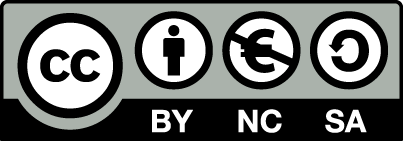 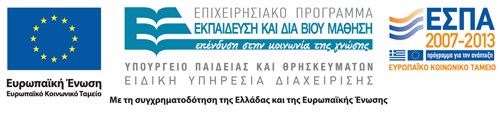 Σημειώματα
Σημείωμα Αναφοράς
Copyright Τεχνολογικό Εκπαιδευτικό Ίδρυμα Αθήνας, Μαρία Bενετίκου 2014. Μαρία Bενετίκου. «Φαρμακολογία. Ενότητα 2: Γενική Φαρμακολογία (β’ μέρος)». Έκδοση: 1.0. Αθήνα 2014. Διαθέσιμο από τη δικτυακή διεύθυνση: ocp.teiath.gr.
Σημείωμα Αδειοδότησης
Το παρόν υλικό διατίθεται με τους όρους της άδειας χρήσης Creative Commons Αναφορά, Μη Εμπορική Χρήση Παρόμοια Διανομή 4.0 [1] ή μεταγενέστερη, Διεθνής Έκδοση.   Εξαιρούνται τα αυτοτελή έργα τρίτων π.χ. φωτογραφίες, διαγράμματα κ.λ.π., τα οποία εμπεριέχονται σε αυτό. Οι όροι χρήσης των έργων τρίτων επεξηγούνται στη διαφάνεια  «Επεξήγηση όρων χρήσης έργων τρίτων». 
Τα έργα για τα οποία έχει ζητηθεί άδεια  αναφέρονται στο «Σημείωμα  Χρήσης Έργων Τρίτων».
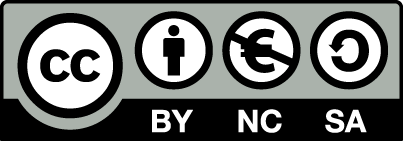 [1] http://creativecommons.org/licenses/by-nc-sa/4.0/ 
Ως Μη Εμπορική ορίζεται η χρήση:
που δεν περιλαμβάνει άμεσο ή έμμεσο οικονομικό όφελος από την χρήση του έργου, για το διανομέα του έργου και αδειοδόχο
που δεν περιλαμβάνει οικονομική συναλλαγή ως προϋπόθεση για τη χρήση ή πρόσβαση στο έργο
που δεν προσπορίζει στο διανομέα του έργου και αδειοδόχο έμμεσο οικονομικό όφελος (π.χ. διαφημίσεις) από την προβολή του έργου σε διαδικτυακό τόπο
Ο δικαιούχος μπορεί να παρέχει στον αδειοδόχο ξεχωριστή άδεια να χρησιμοποιεί το έργο για εμπορική χρήση, εφόσον αυτό του ζητηθεί.
Επεξήγηση όρων χρήσης έργων τρίτων
Δεν επιτρέπεται η επαναχρησιμοποίηση του έργου, παρά μόνο εάν ζητηθεί εκ νέου άδεια από το δημιουργό.
©
διαθέσιμο με άδεια CC-BY
Επιτρέπεται η επαναχρησιμοποίηση του έργου και η δημιουργία παραγώγων αυτού με απλή αναφορά του δημιουργού.
διαθέσιμο με άδεια CC-BY-SA
Επιτρέπεται η επαναχρησιμοποίηση του έργου με αναφορά του δημιουργού, και διάθεση του έργου ή του παράγωγου αυτού με την ίδια άδεια.
διαθέσιμο με άδεια CC-BY-ND
Επιτρέπεται η επαναχρησιμοποίηση του έργου με αναφορά του δημιουργού. 
Δεν επιτρέπεται η δημιουργία παραγώγων του έργου.
διαθέσιμο με άδεια CC-BY-NC
Επιτρέπεται η επαναχρησιμοποίηση του έργου με αναφορά του δημιουργού. 
Δεν επιτρέπεται η εμπορική χρήση του έργου.
Επιτρέπεται η επαναχρησιμοποίηση του έργου με αναφορά του δημιουργού
και διάθεση του έργου ή του παράγωγου αυτού με την ίδια άδεια.
Δεν επιτρέπεται η εμπορική χρήση του έργου.
διαθέσιμο με άδεια CC-BY-NC-SA
διαθέσιμο με άδεια CC-BY-NC-ND
Επιτρέπεται η επαναχρησιμοποίηση του έργου με αναφορά του δημιουργού.
Δεν επιτρέπεται η εμπορική χρήση του έργου και η δημιουργία παραγώγων του.
διαθέσιμο με άδεια 
CC0 Public Domain
Επιτρέπεται η επαναχρησιμοποίηση του έργου, η δημιουργία παραγώγων αυτού και η εμπορική του χρήση, χωρίς αναφορά του δημιουργού.
Επιτρέπεται η επαναχρησιμοποίηση του έργου, η δημιουργία παραγώγων αυτού και η εμπορική του χρήση, χωρίς αναφορά του δημιουργού.
διαθέσιμο ως κοινό κτήμα
χωρίς σήμανση
Συνήθως δεν επιτρέπεται η επαναχρησιμοποίηση του έργου.
61
Διατήρηση Σημειωμάτων
Οποιαδήποτε αναπαραγωγή ή διασκευή του υλικού θα πρέπει να συμπεριλαμβάνει:
το Σημείωμα Αναφοράς
το Σημείωμα Αδειοδότησης
τη δήλωση Διατήρησης Σημειωμάτων
το Σημείωμα Χρήσης Έργων Τρίτων (εφόσον υπάρχει)
μαζί με τους συνοδευόμενους υπερσυνδέσμους.
Χρηματοδότηση
Το παρόν εκπαιδευτικό υλικό έχει αναπτυχθεί στo πλαίσιo του εκπαιδευτικού έργου του διδάσκοντα.
Το έργο «Ανοικτά Ακαδημαϊκά Μαθήματα στο ΤΕΙ Αθήνας» έχει χρηματοδοτήσει μόνο την αναδιαμόρφωση του εκπαιδευτικού υλικού. 
Το έργο υλοποιείται στο πλαίσιο του Επιχειρησιακού Προγράμματος «Εκπαίδευση και Δια Βίου Μάθηση» και συγχρηματοδοτείται από την Ευρωπαϊκή Ένωση (Ευρωπαϊκό Κοινωνικό Ταμείο) και από εθνικούς πόρους.
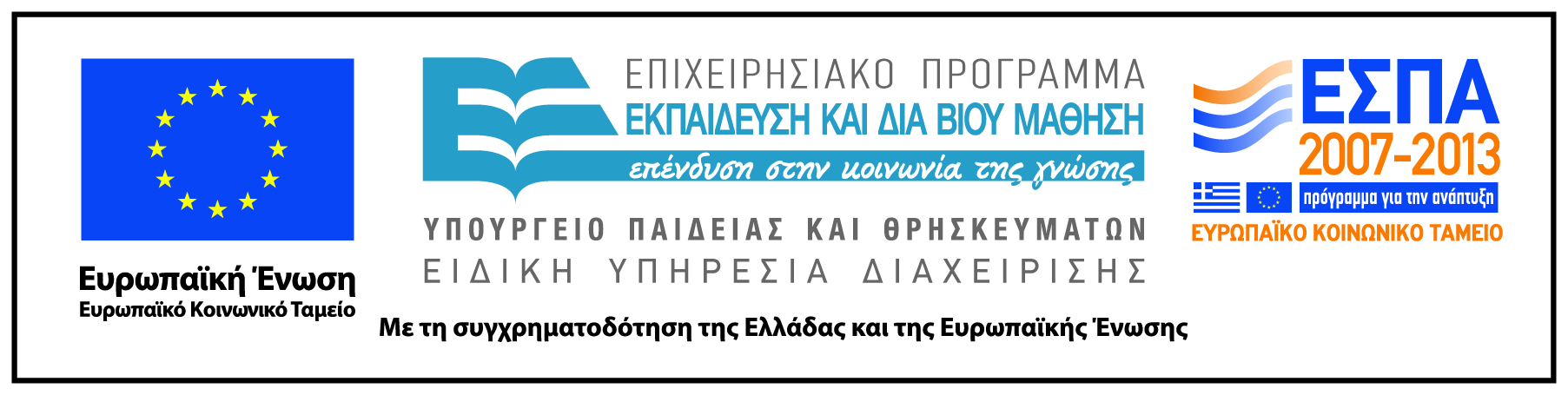